Evaluation of  Operational and Experimental CMAQ  Ozone and PMhttp://www.emc.ncep.noaa.gov/mmb/aq
Jeff McQueen, Jianping Huang, Ho-Chun Huang,
 Perry Shafran, Geoff DiMego – NCEP/EMC
Pius Lee, Li Pan, Daniel Tong –NOAA/ARL
Ivanka Stajner, Sikchya Upadhaya – NWS/STI
Amanda Sleinkofer – Millersville University

October 26, 2016
CMAQ weaknesses Identified
Overprediction of ozone in Eastern U.S. in Summer
Especially along coastal cities (NYC, DC, Cleveland)
      Update National Emission Inventory point sources to 2011 (project to 2016)
       Reduce NOx emissions based on OMI satellite  and AQS surface trends
       Update CMAQ chemistry/biogenic emissions to EPA V5.0.2
     

Underprediction of particulate matter (PM) in Summer and near wild-fires 
      Update 9 year old USFS BlueSky smoke emission system
      Introduce 24 h pre-analysis cycle to correct fire time mismatch with CMAQ initial time

Underprediction of Ozone and PM when strong fires are present outside CMAQ domain
     Test NGAC full aerosol predictions for CMAQ lateral boundaries (delayed)

Overprediction of PM during winter-time stagnation episodes (cold, stable)
            update emissions/chemistry as in bullet 1
2
[Speaker Notes: Problem with handling of marine boundary layer…not enough mixing ?]
NAM Forecast System - Version 4 (Q2FY17)
DA
Resolution Changes 
CONUS (4 km) and Alaska (6 km) nests → 3 km 
Sync AK and CONUS On-Demand Fire Weather nests → 1.5 km

Select Model Changes
Updated microphysics → Improved stratiform precip., better anvil reflectivity, Reduced SW under clouds, reduce warm season 2-m T warm bias 
More frequent calls to physics → Physics/dynamics more in sync 
Improve effect of frozen soil on transpiration and soil evaporation → Improve cold season 2-m T/Td biases
Adjustment to convection in 12 km NAM → Improve QPF
Modify latent heat flux treatment  Improve visibility along CA coast

Data Assimilation:
DA cycles for 3 km CONUS and AK nests → Much less ‘spin-up’ time
Use of Lightning and Radar Refectivity-derived temperature tendencies in initialization
Improved short-term forecasts of storms at 3 km
Improved 00-12 hr QPF
New satellite radiances, satellite winds → Improved Inital Conditions
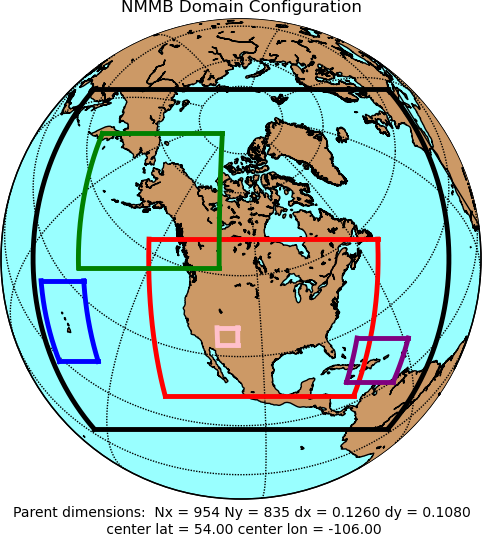 3 km
1.5 km
DA
12 km
DA: Data Assimilation Cycle
3
Courtesy Eric Rogers, EMC
[Speaker Notes: In addition to CMAQ,  Several important NAM changes were made]
Upcoming NAM Q2FY17 Upgrade
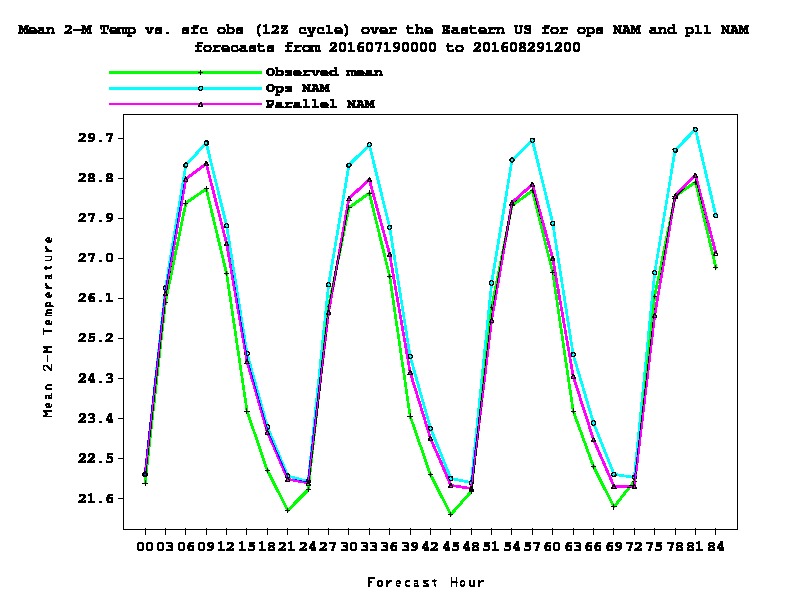 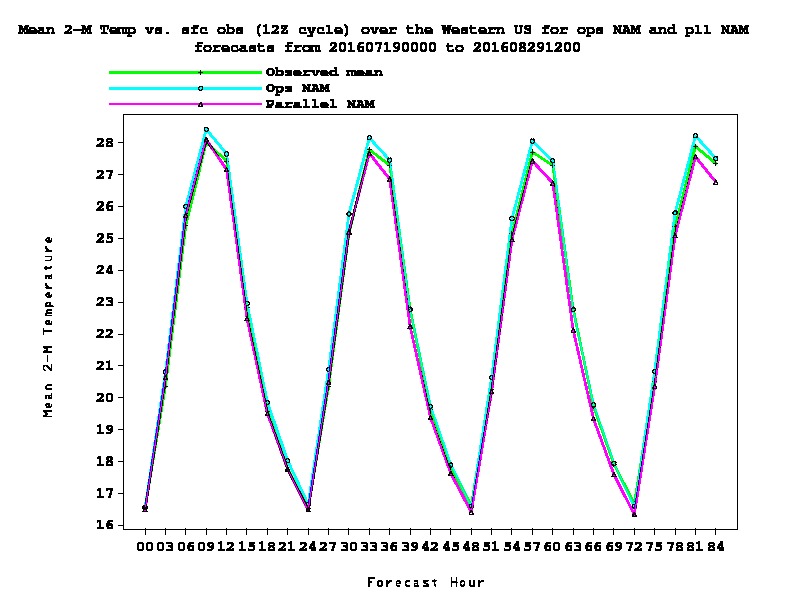 EAST
WEST
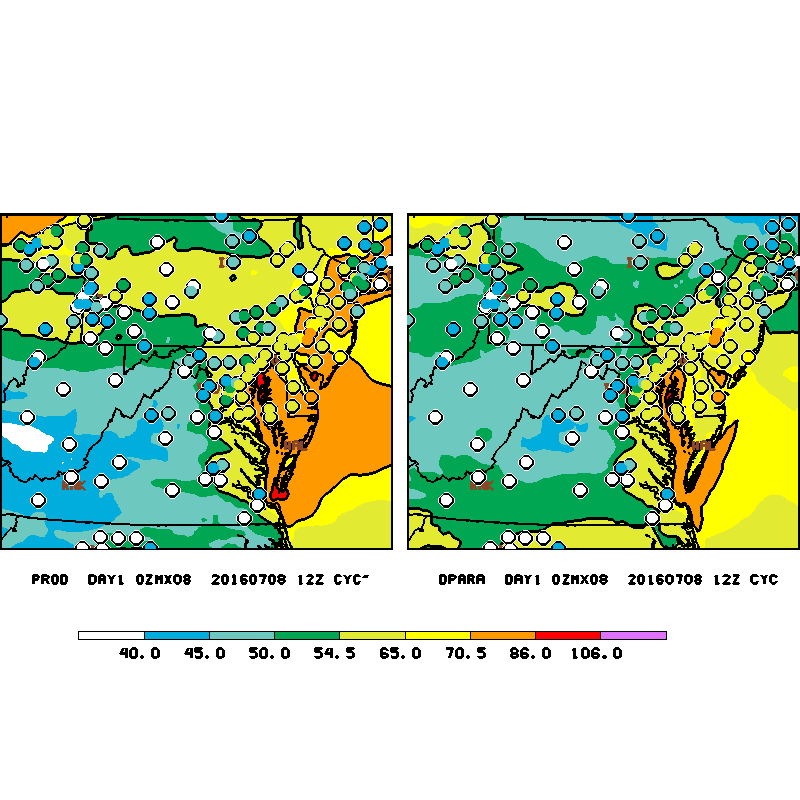 2 m Temperature
NAM-X  - CMAQ V4.6
NAM - CMAQ V4.6
4
[Speaker Notes: Improved 2 m temperature from reduced short wave under clouds and improved O3 esp in Eastern US
Ozone Overprediction reduced in PA, NJ]
July 2016 NRT CMAQ  V4.6 vs V5.0.21 h avg Diurnal Ozone
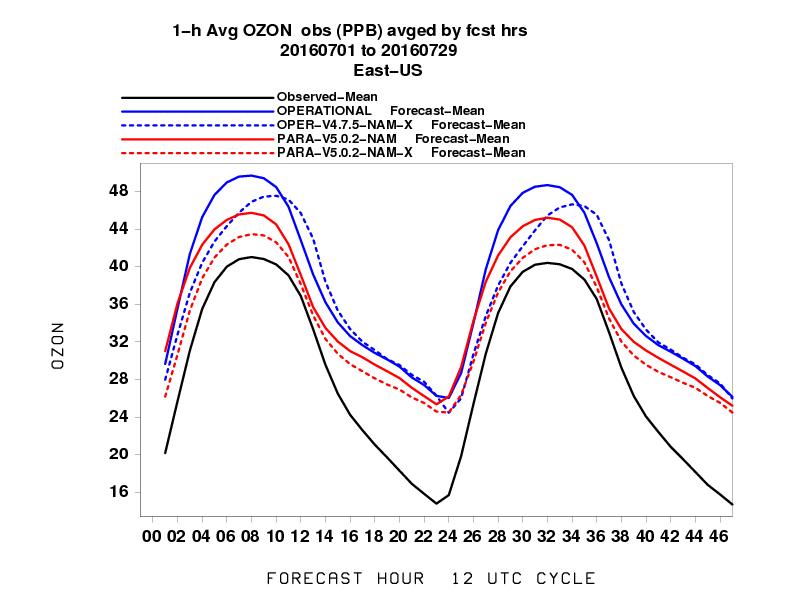 WEST
EAST
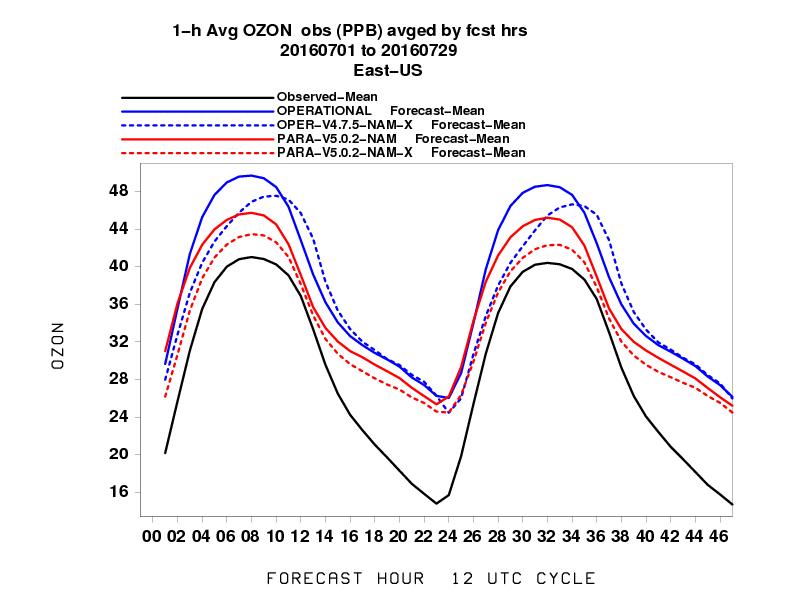 CMAQ V5.0.2 NAM-X: improvement in ozone over-prediction over the East
WEST
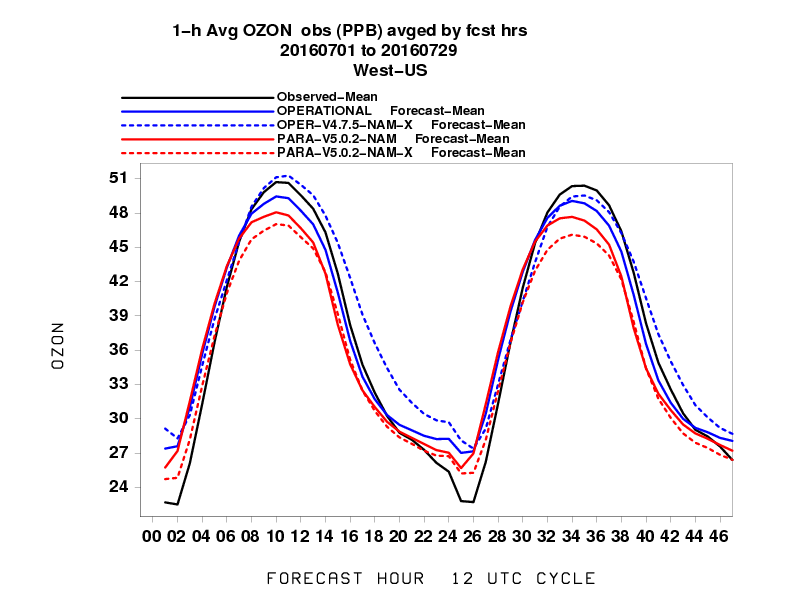 CMAQ V5.0.2 NAM-X: Strongest underestimate over West
Meteorological impact nearly as large as CMAQ/Emissions upgrade
5
[Speaker Notes: Overall statistics averaged by forecast hour for July 2016  Dashed red line  v5.02 best over east
But more underprediction in the west (wild fire impact again ??)  
Still strong overprediction at night
Look at the dashed blue line…why did the new nam overpredict over Western U.S.   lower pbl ??, less cloudiness]
NAM vs NAM-X diurnal BiasJuly 2016
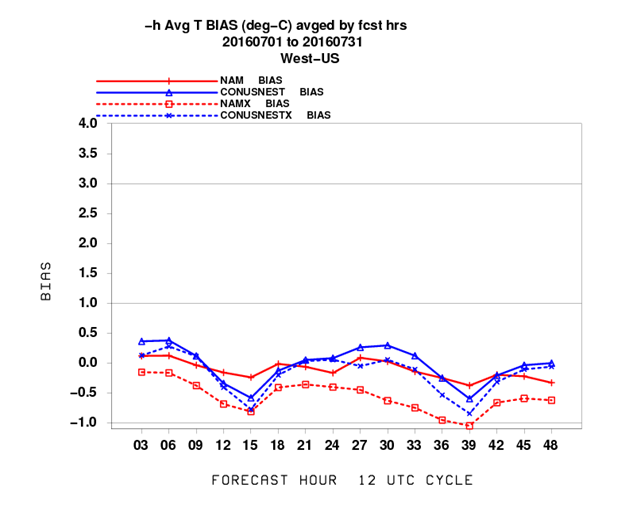 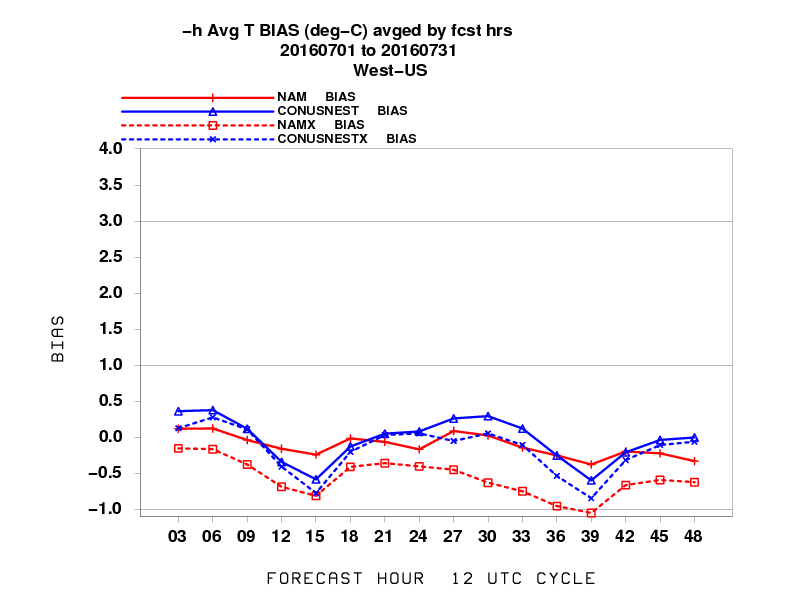 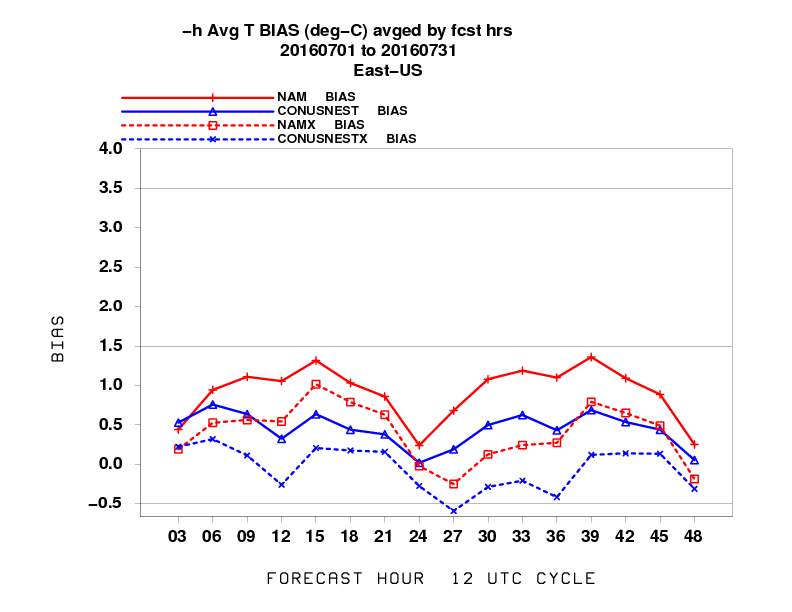 Temperature
(deg. C)
East
West
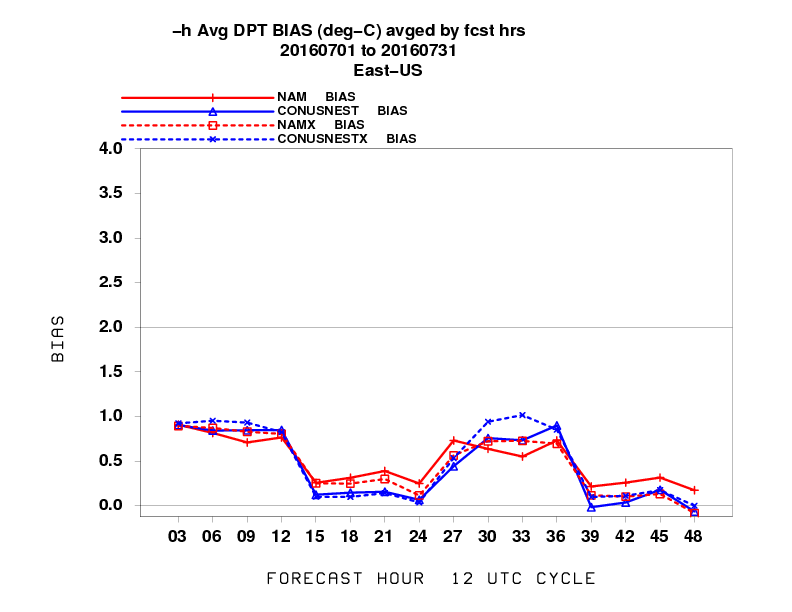 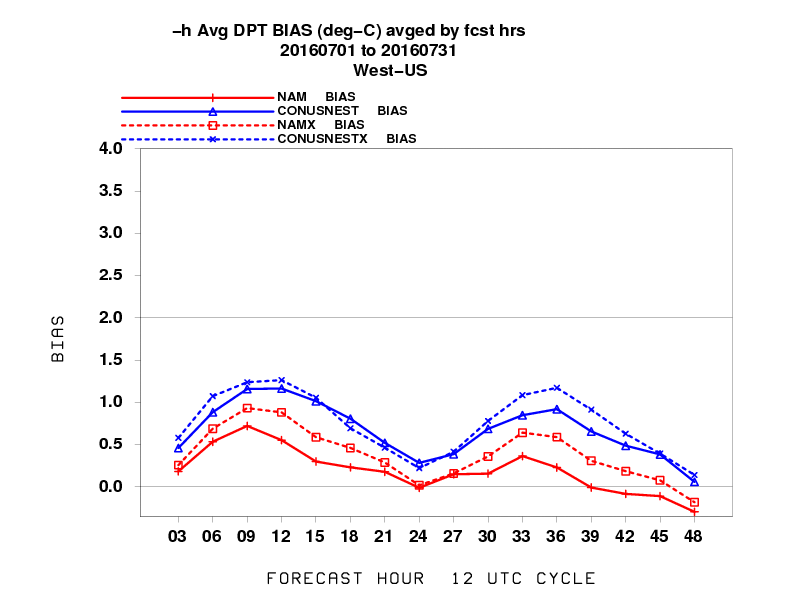 Dewpoint
(deg. C)
Warm bias in East reduced with NAM-X correlates well with ozone improvements 
Cold bias in West
Moist bias over East and West esp with 4km Nest
6
[Speaker Notes: Over east averge t erroro reduced with NAM-X  resolution increase alone show similar improvement in temp
Cold bias with NAMX over west…look at winds/pbl/cloud cover]
Summer 2016 False AlarmJuly 07, 2016 12Z run  Day 2  8h Max ozone forecast
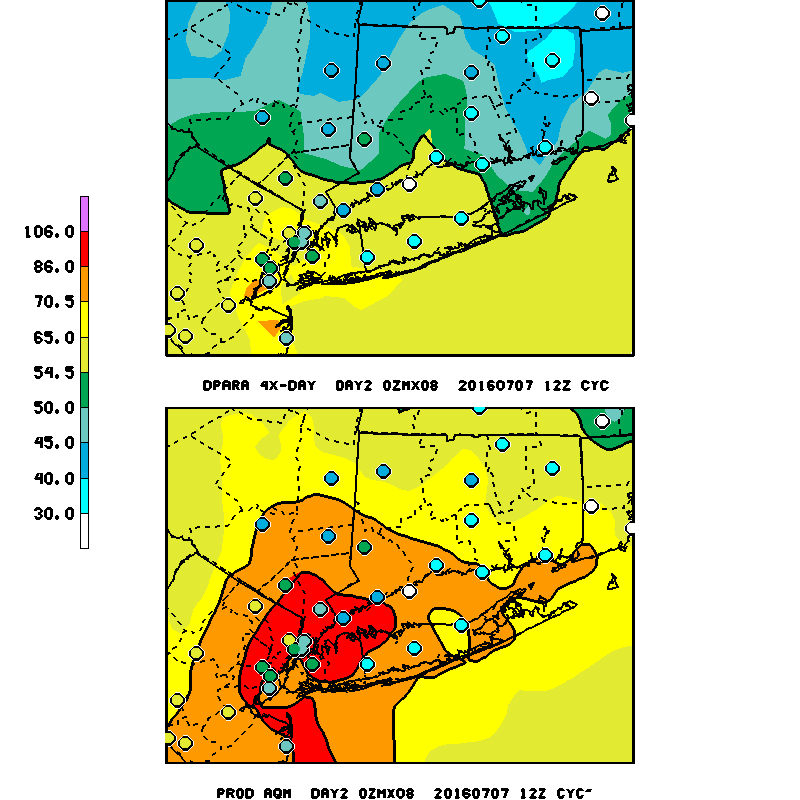 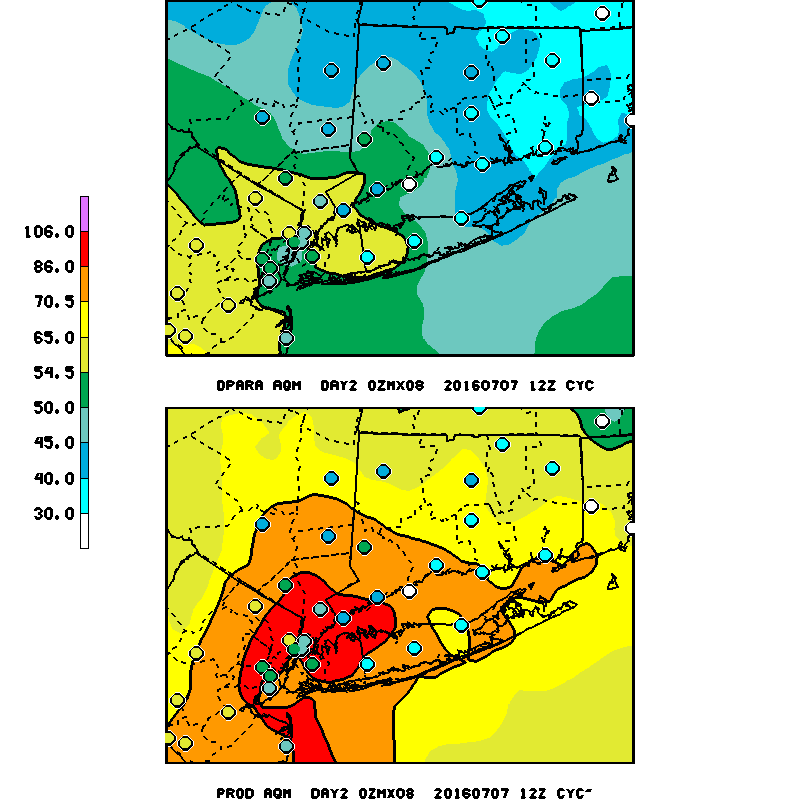 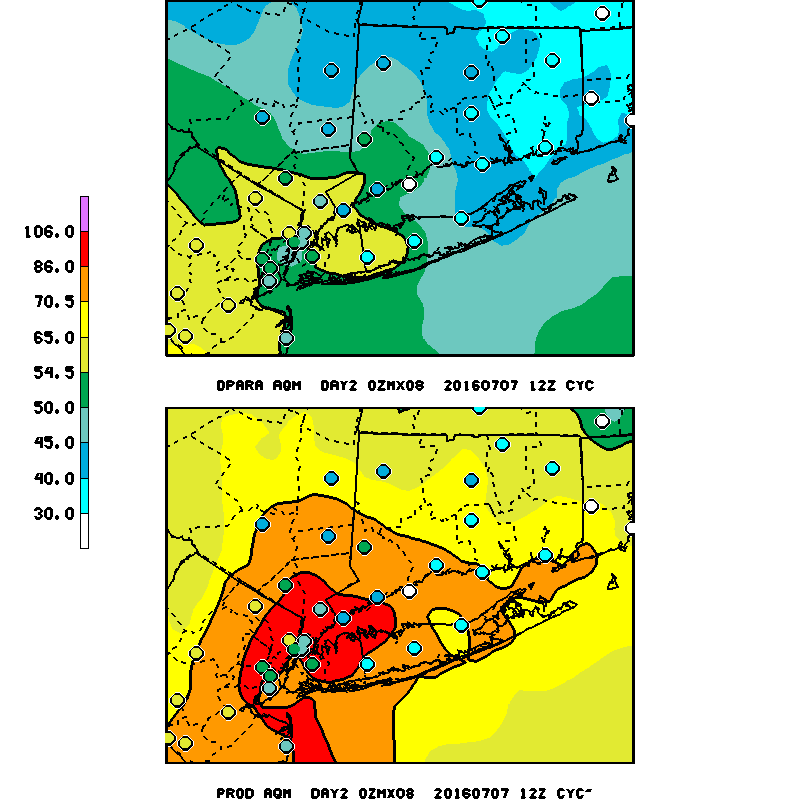 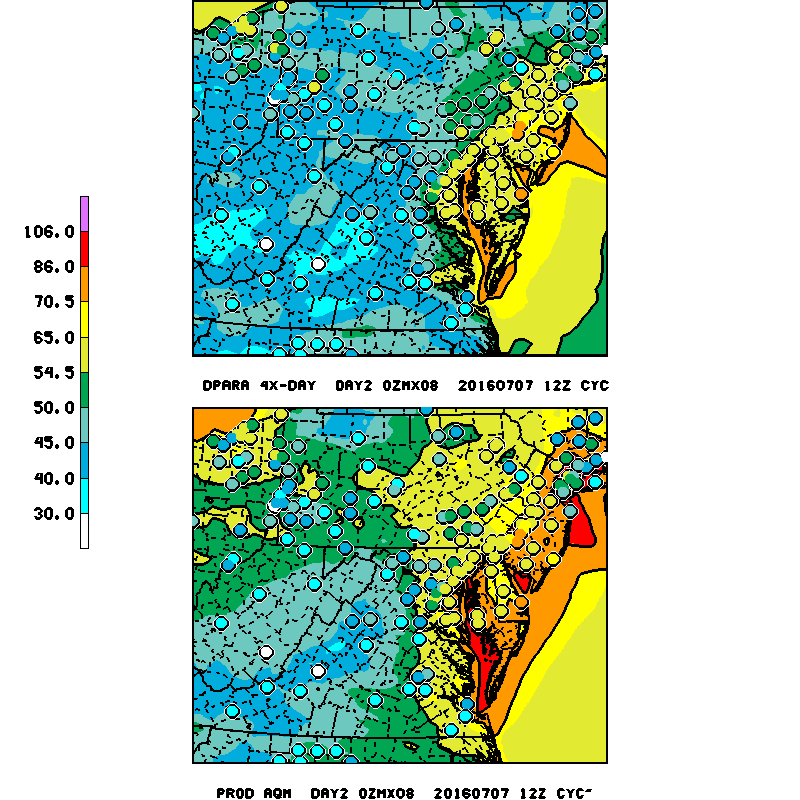 Oper - NAM-X
V5.0.2 NAM-X
Oper-NAM
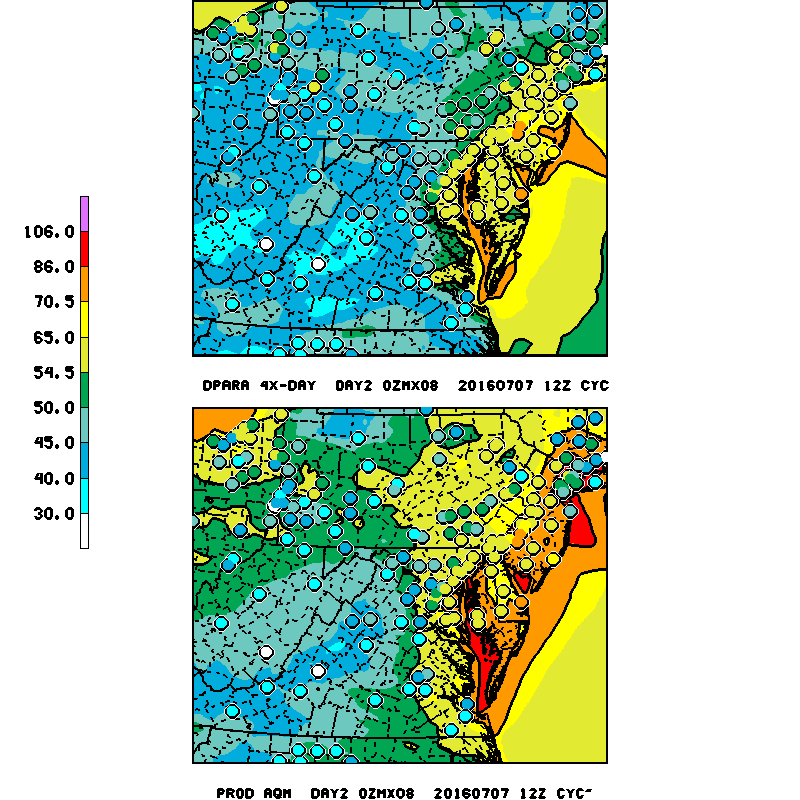 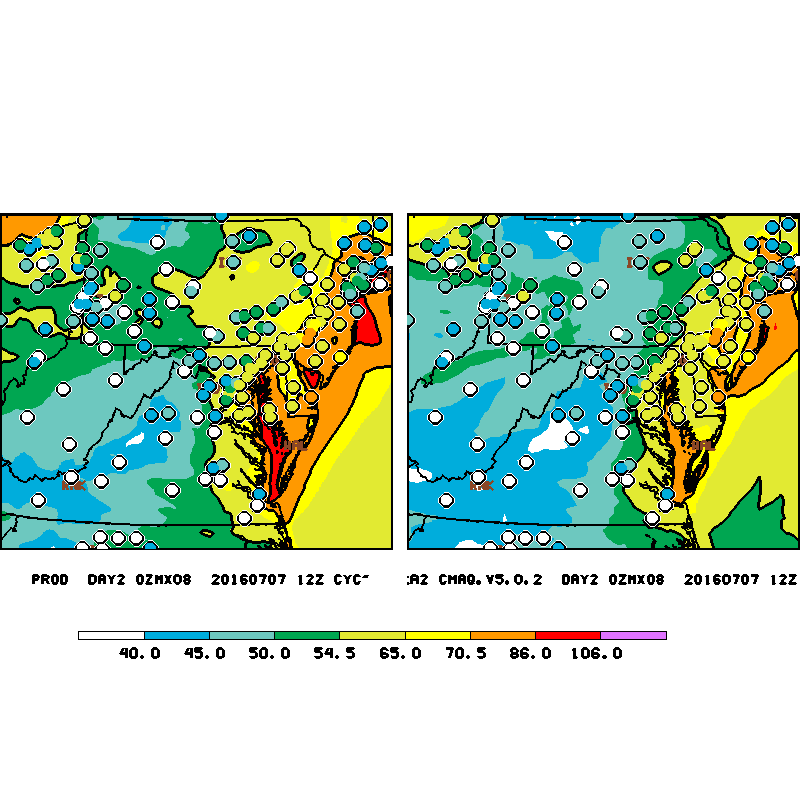 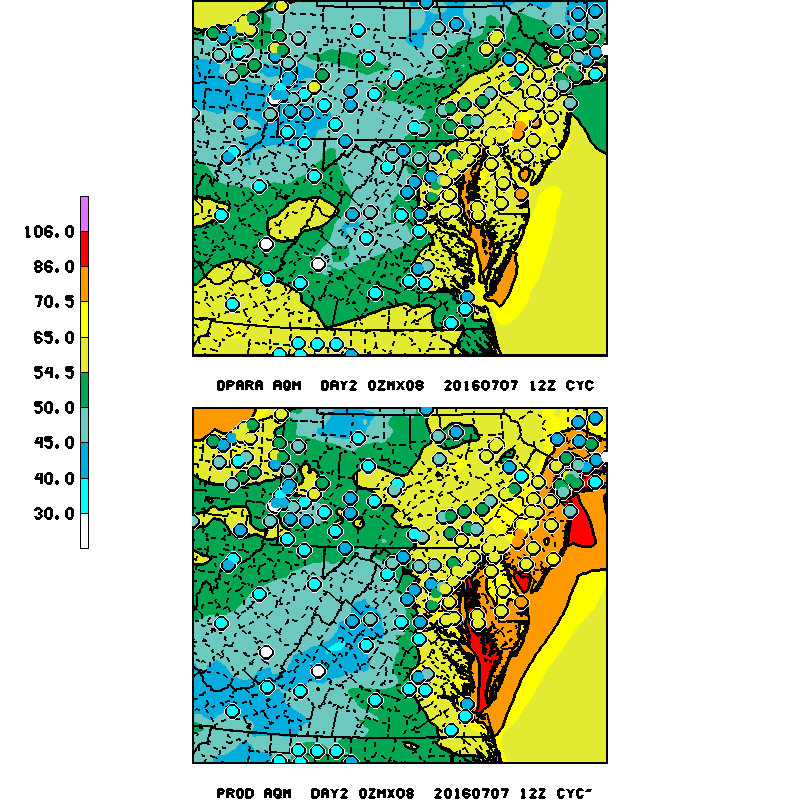 7
Use of NAM-X provides improved  forecasts  over NY Metro area
[Speaker Notes: Ozone Observations are colored circles with code yellow, code orange indicating poor aq 
V4.75 NAM-X : influence of NAM meteorology
Good improvement over NY, NJ, Delmarva
It appears that most of the reduction in ozone is due to meteorology 

V5.0.2 : influence of CMAQ 5.0.2]
Summer 2016 NRT predictionJuly 21 , 2016 12Z run  Day 2  8h Max ozone forecast
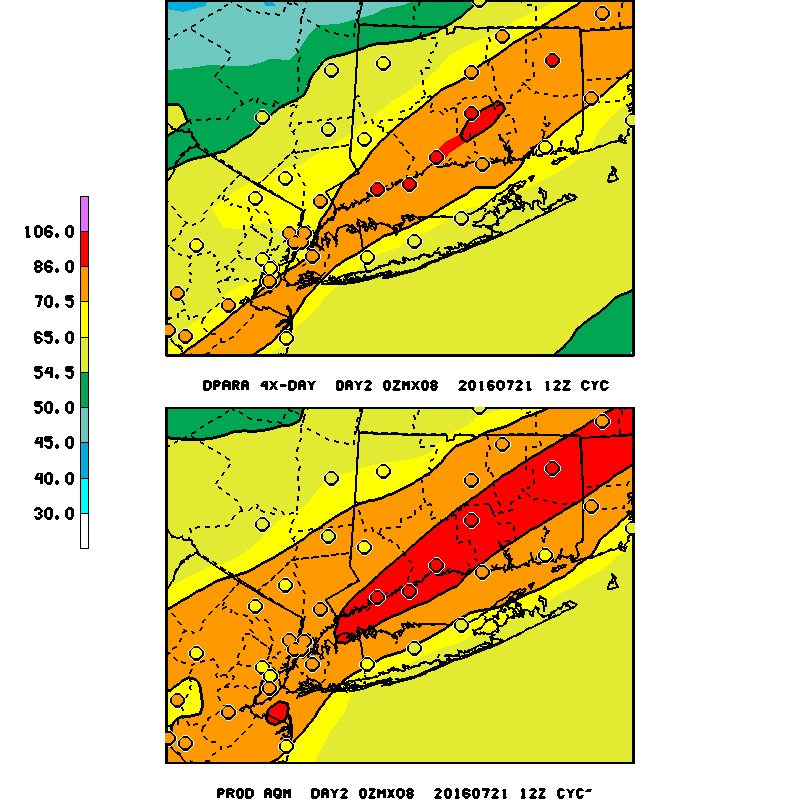 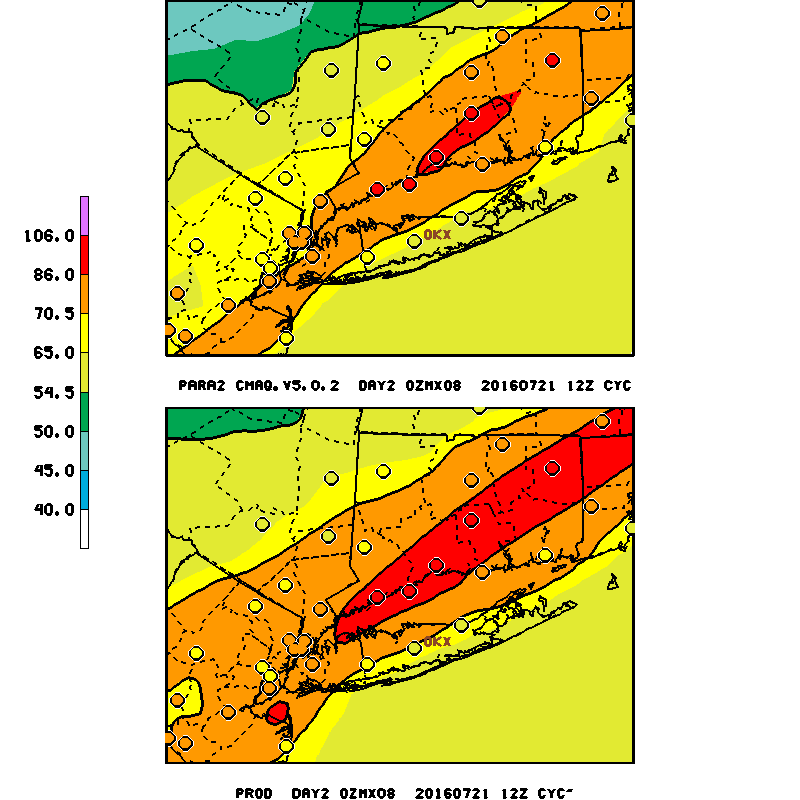 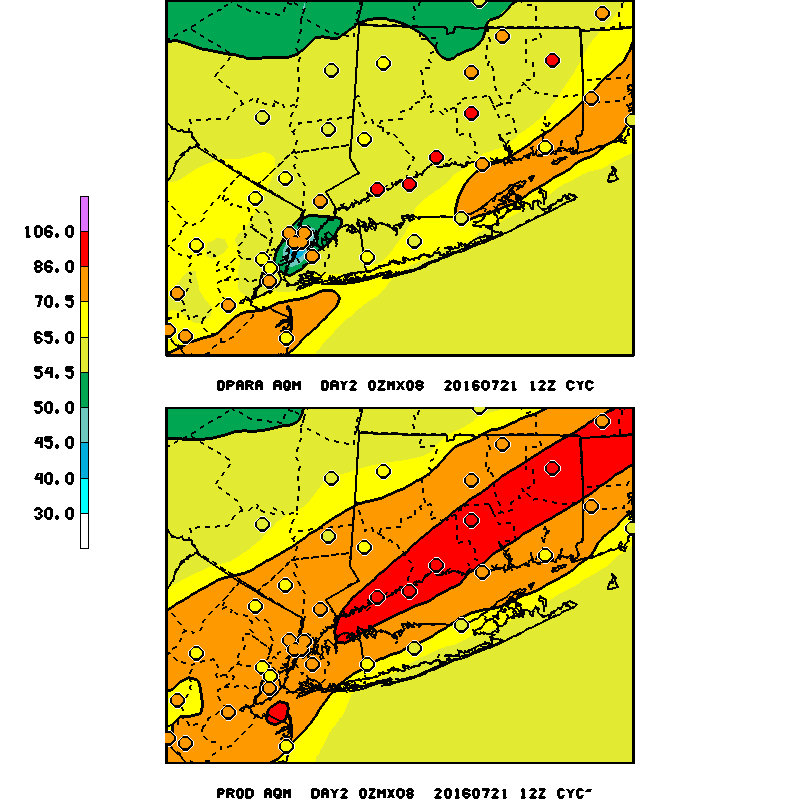 Oper NAM-X
V5.0.2 NAM-X
Oper - NAM
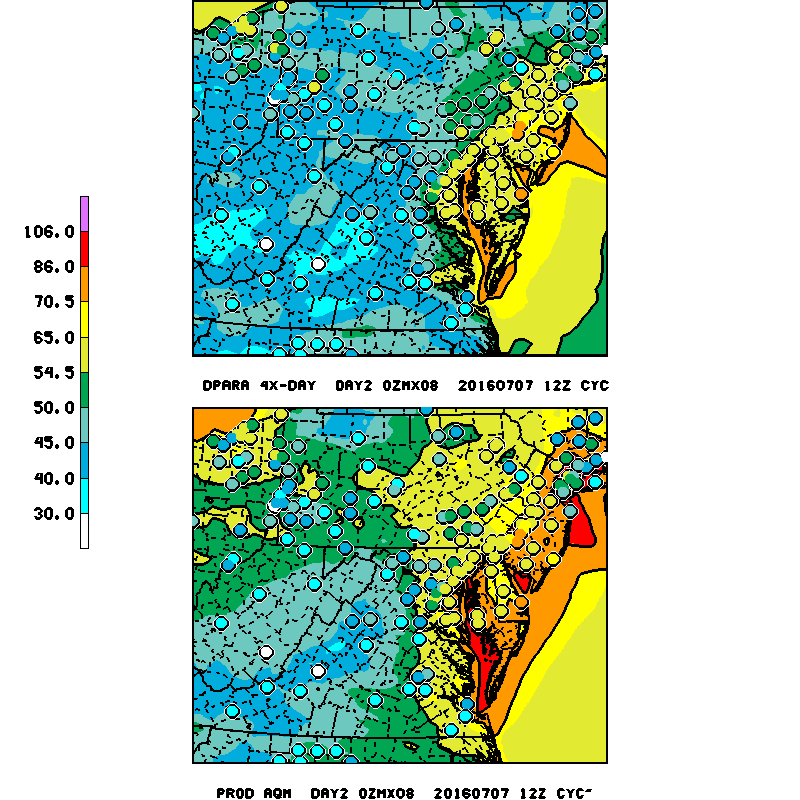 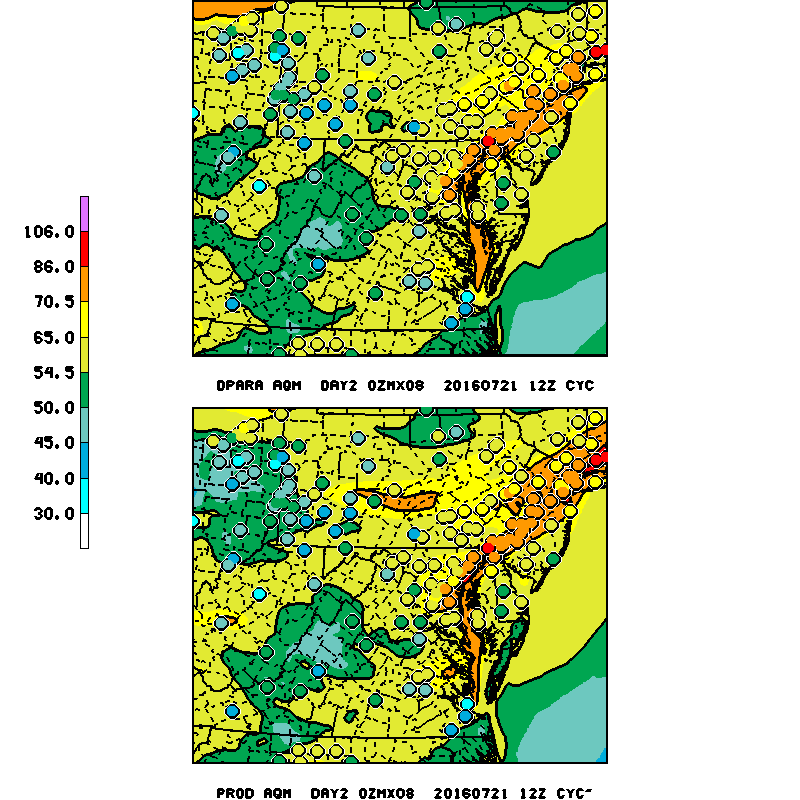 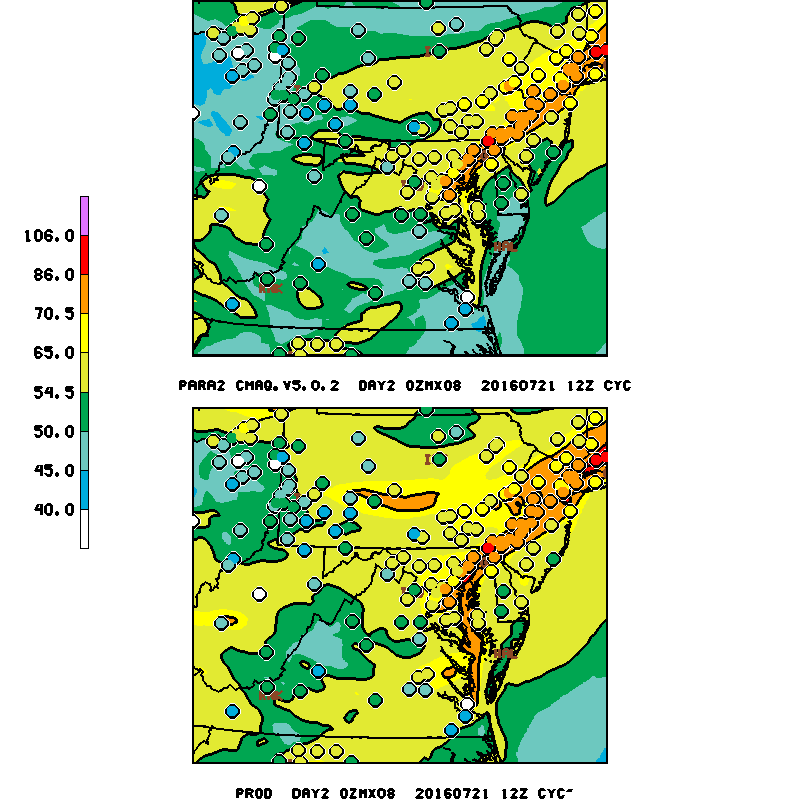 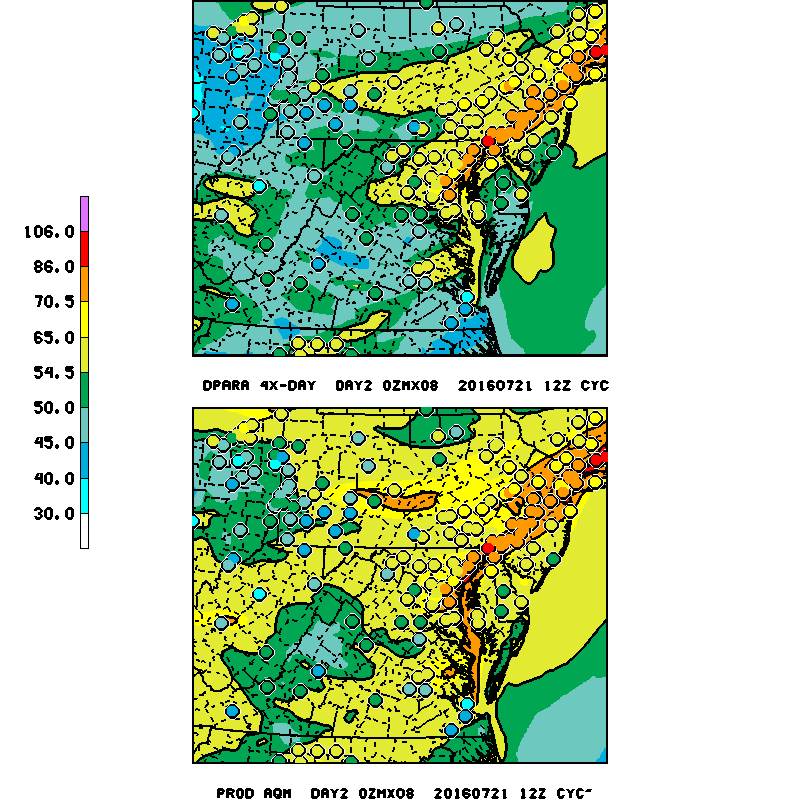 NAM-X CMAQ V5.0.2  results in best forecast
Use of NAM –X  Oper  strong underprediction
8
[Speaker Notes: Ozone Observations are colored circles with code yellow, code orange indicating poor aq 
Here the NAM-x run did worse over NYC with the V5.0.2 and NAM-X best
Likely the NAM-X incr cloud cover hurt the forecast]
Summer 2016 NRT predictionJuly 21 , 2016 12Z run 33h NAM vs NAM-X
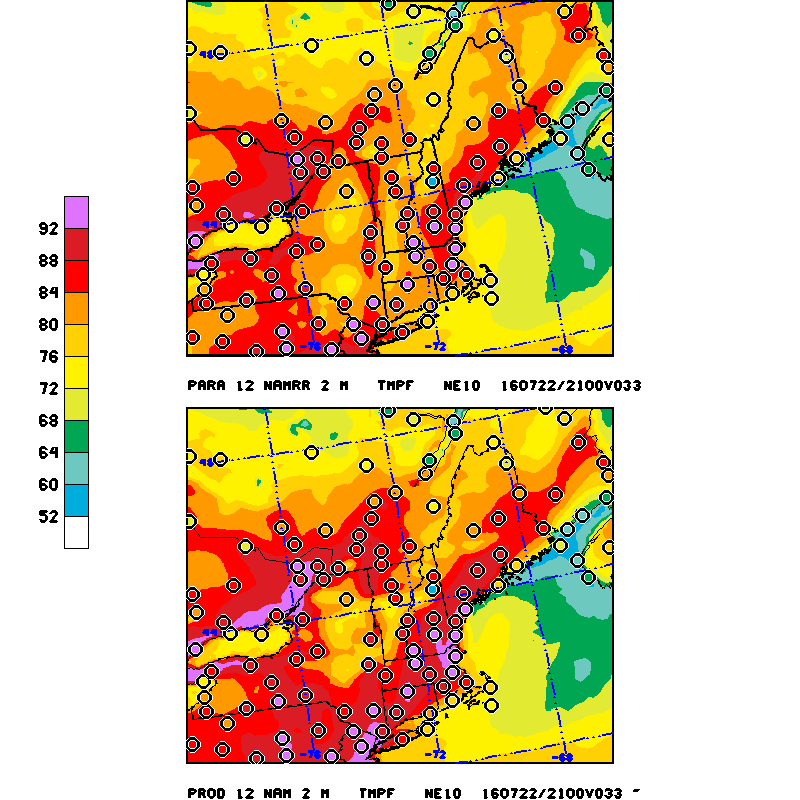 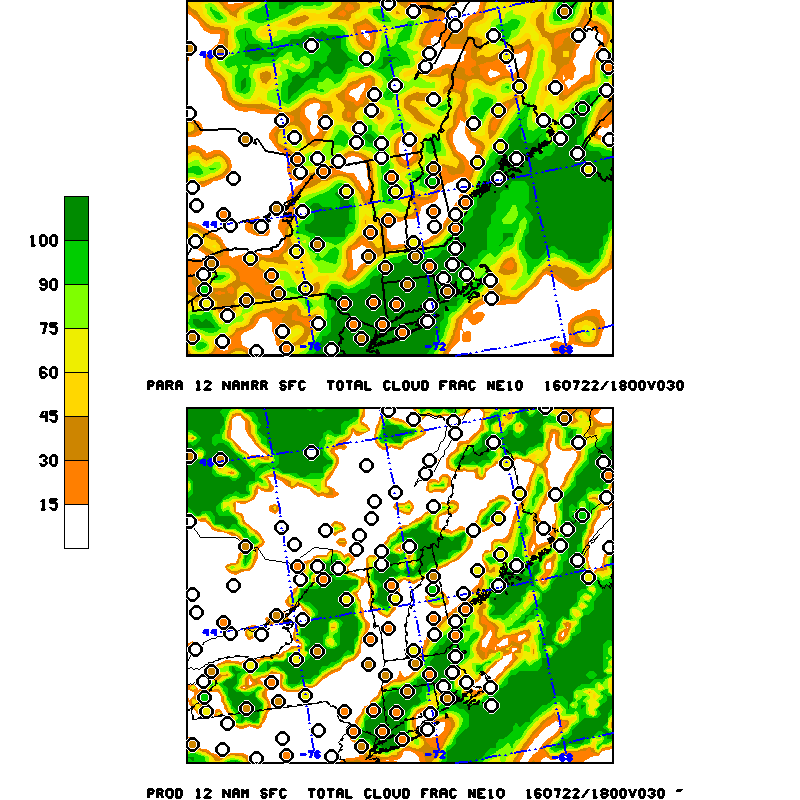 NAMX
% cloud cover
2m Temp
NAM
9
NAM-X  too cool and cloudy for this case
[Speaker Notes: Met for this case shows the NAM-X to be too cool and cloudy  obs >92, forecast 10-15 degrees too cool]
Summer 2016 NRT predictionJuly 21 , 2016 12Z run 33h NAM vs NAM-X
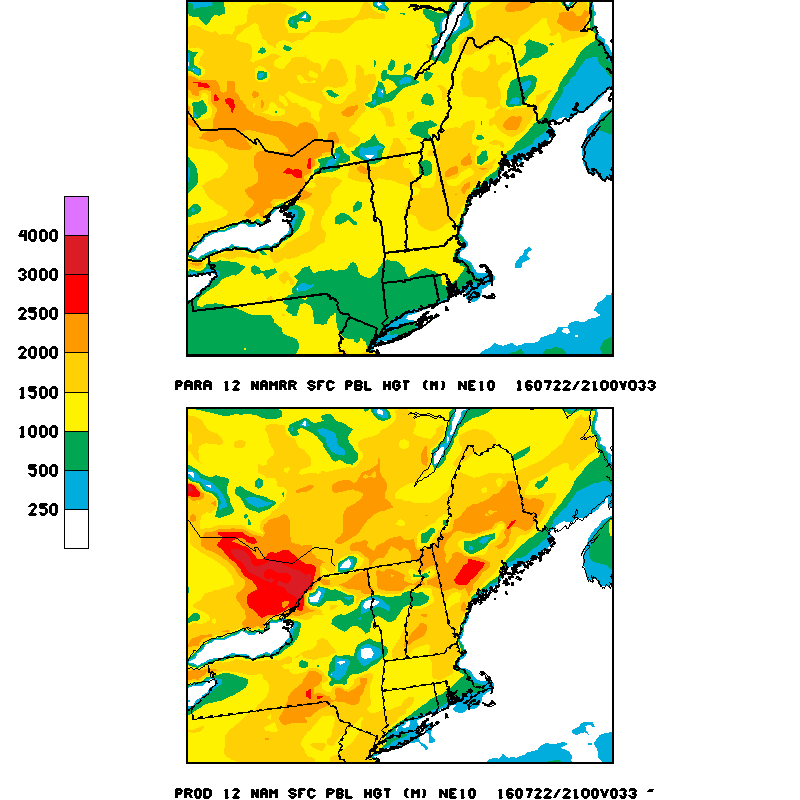 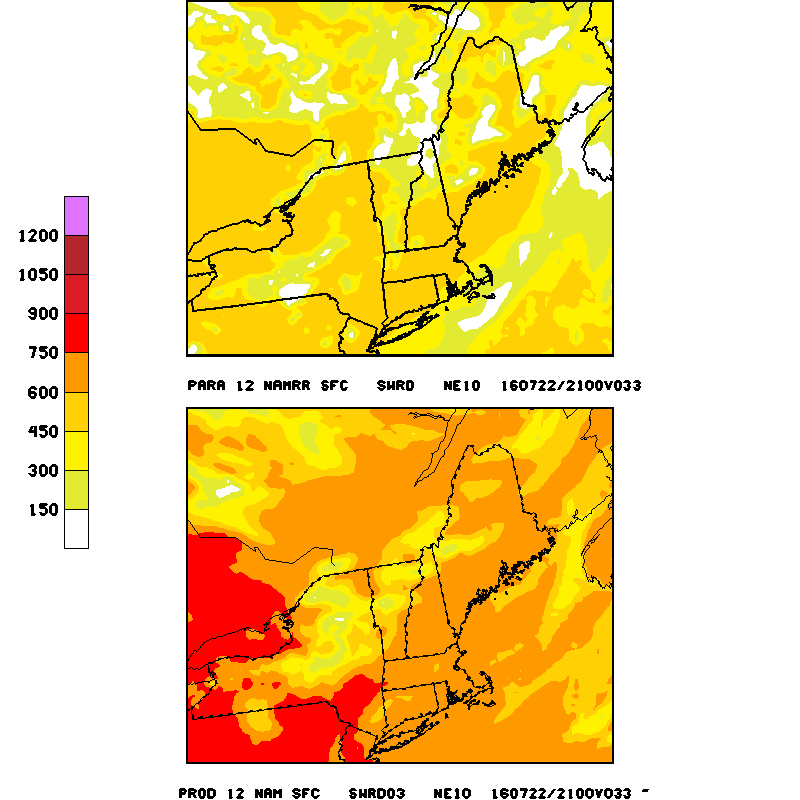 PBL Hgt (m)
Downward SW Rad (W/m2)
10
NAMx  lower PBLH, less incoming SW
[Speaker Notes: Too much cloudiness resulted in much lower PBL and less SW   

Pbl <500-1000 m compared to 1-2 km in operational NAM
ACTION: add PBL height fvs verification]
Summer 2016 NRT PredictionJuly 22, 2016 12Z run  Day 2  8h Max ozone forecast
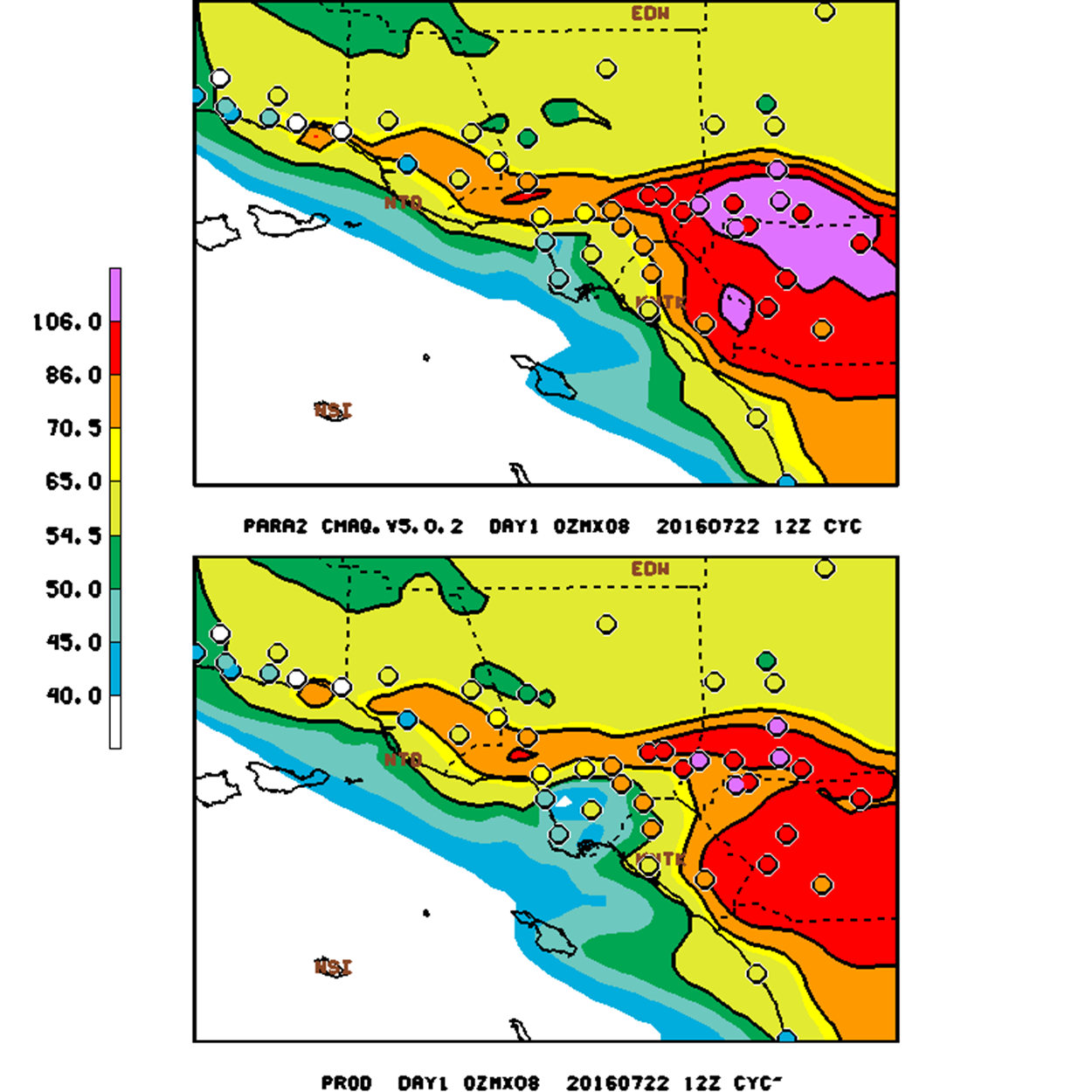 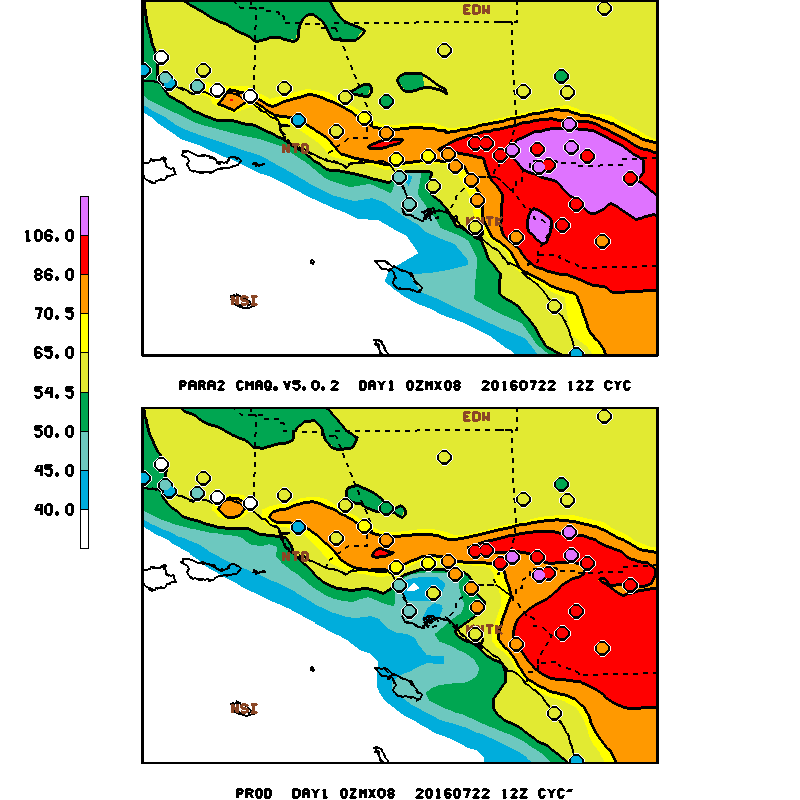 V5.02 more ozone formation in NOx saturated  California
http://www.emc.ncep.noaa.gov/mmb/aq/cmaq/web/html
11
[Speaker Notes: Looking at western u.s. behavior….we see improvement in VOC limited areas of LA basin......believe Reduced Nox helps performance]
JULY 2016 NRT Prediction1 h avg PM : South West U.S. Fires
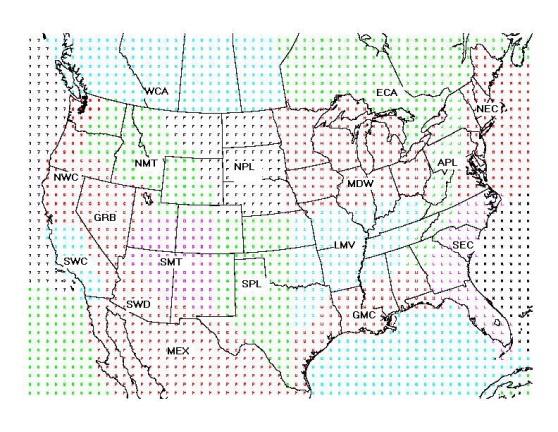 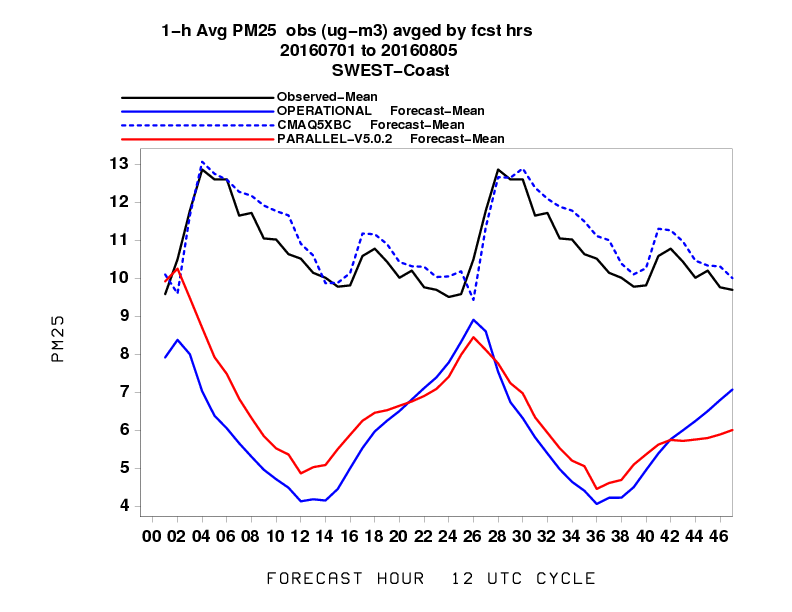 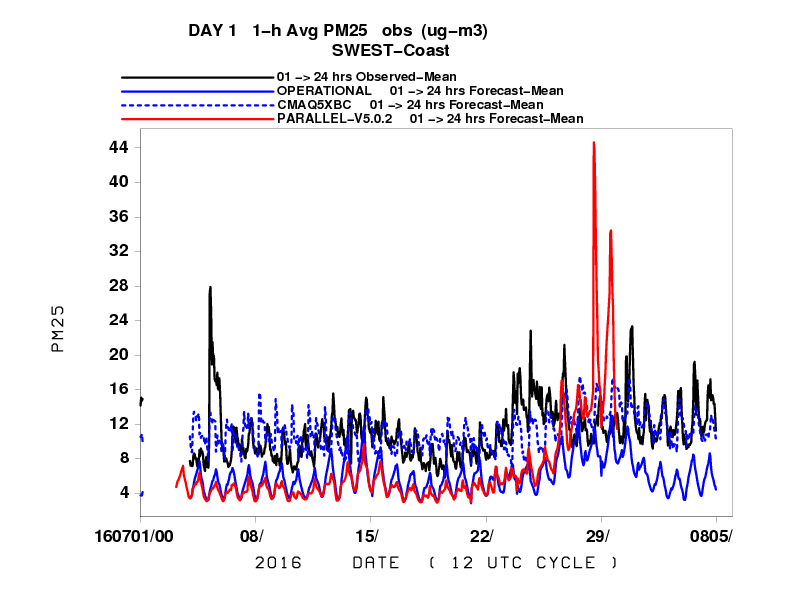 South West Coast
Underprediction  (except Bias corr) in general BUT :
Overprediction of wild fire smoke events in AM
No diurnal emissions profile used
12
[Speaker Notes: Oper and v5.0.2 para strong underprediction esp in late afternoon early evening.  Dashed blue line bias correction has good agreement overally but bcan miss exceptional events.  The overprediction primarily in the early morning when dumping too much smoke into a shallow boundary layer]
July 29, 2016 Big Sur Fire forecastand comparison to PM measurements
Smoke Emissions 
 -   Location
Magnitude
Ejection height
Diurnal evolution
13
[Speaker Notes: Timing of emissions incorrect or too much emitted in early morning]
Summary
V5.0.2 Ozone w/ reduced NOx emissions
Improvement correcting over-prediction esp along coasts
Long Island Sound, Lake Erie/Michigan and Ohio Coastline
Much improved for Southwest and marginal  or non-exceedences 
Missed exceedences in NE

PM
Positive impact near forest fires 
Updated BlueSky and 24 h pre analysis run
Underprediction when external sources (Saharan dust, Canadian fires) are impacting CONUS 
Emission timing and ejection height uncertainties

Updated NAM alone strongly improves ozone fcst
Amount of incoming radiation  and temperature under clouds critical for photolysis, biogenic emissions, mixing
14